The outcome of dust aggregate collisions in streaming and gravitational instabilities
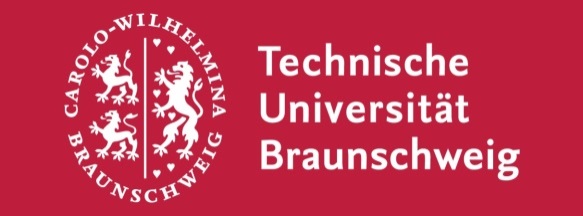 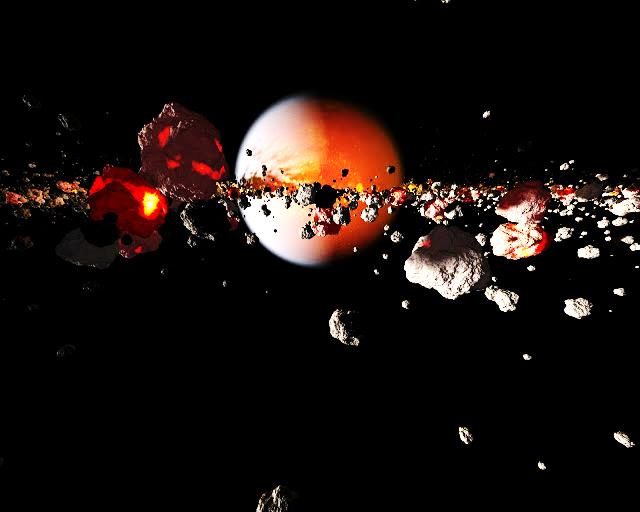 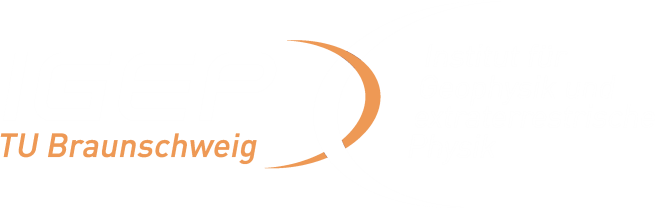 Mohtashim Bukhari & Jürgen Blum 
Planet Formation and Evolution 2014
9. September 2014, Kiel
Outline
2
1- Motivation: problem of cm-size bouncing barrier
Direct formation of km-sized planetesimals impossible due to “bouncing barrier”
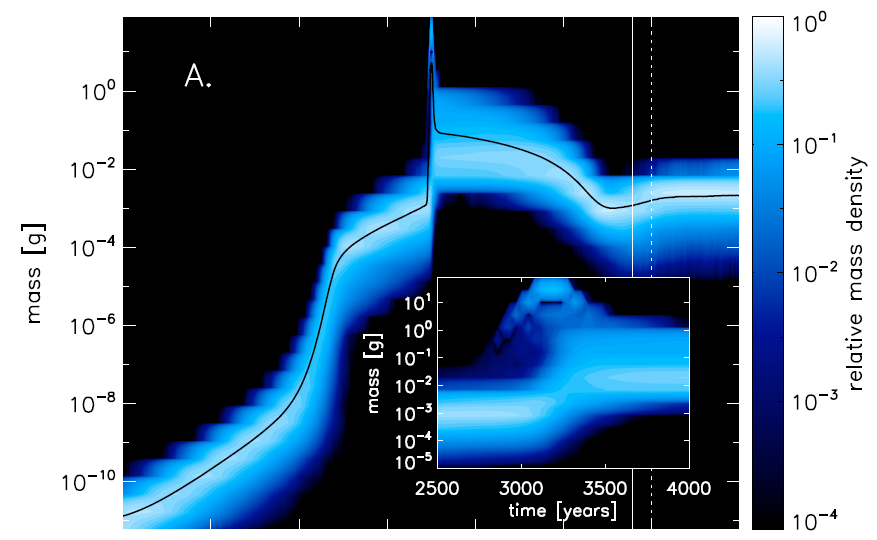 Bouncing in lab			         Bouncing in simulation
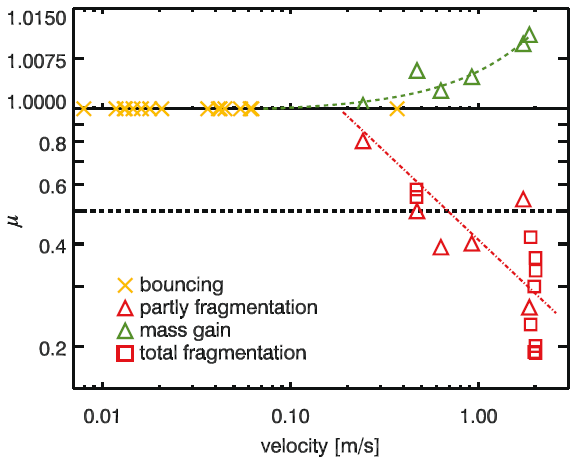 Collision outcome between 2 cm spheres
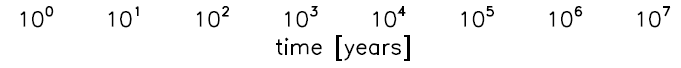 Maximum dust-aggregate size at 1 AU: 
~1 cm (Zsom et al. 2010)
The slowest impact velocity where fragmen-tation occurred was at 24 cm/s
Beitz et al 2011a
3
1- Motivation: problem of cm-size bouncing barrier
Direct formation of km-sized planetesimals impossible due to “bouncing barrier”
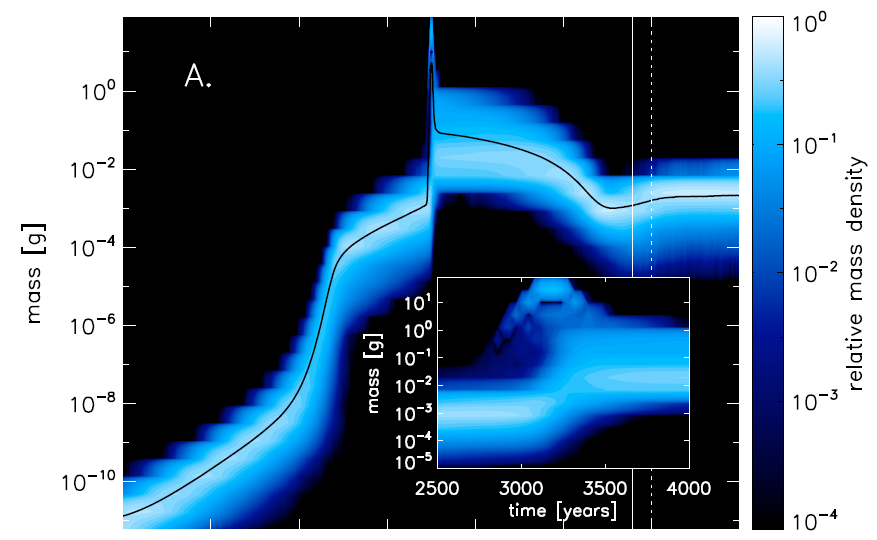 Bouncing in lab			         Bouncing in simulation
Decker & Tieser 2013
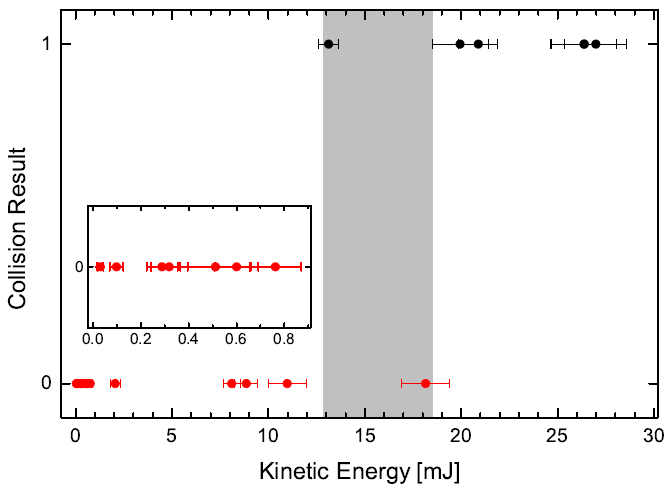 1 : fragmentation
0 : bouncing
collision of two
same size (12 cm)
aggregates
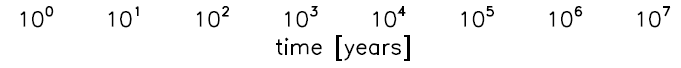 Maximum dust-aggregate size at 1 AU: 
~1 cm (Zsom et al. 2010)
4
5
2- Streaming instabilitiy, a possible solution to form planetesimals
Streaming Instability
The velocity difference between gas and solids also triggers streaming instabilities. The resulting turbulence halts particle sedimentation and can lead to clumping.
nkep (1-h)
Azimuthal
 velocity
FG
FP
Radial drift
6
2- Streaming instabilitiy, a possible solution to form planetesimals
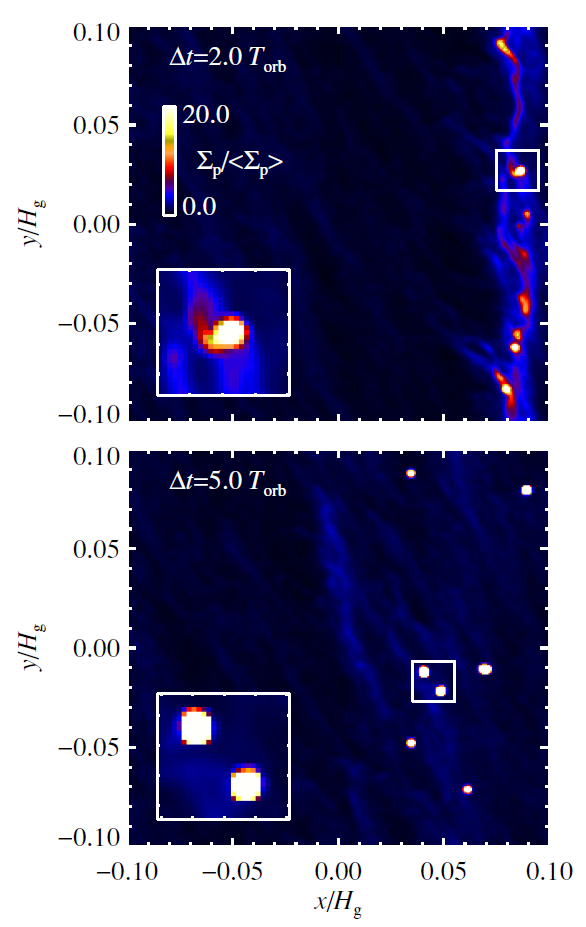 Gravitational Instability
The common element invoked by various GI models is the final stage of gravitational collapse when the gravitationally bound pebbles and boulders are brought together, collide, and eventually accrete into large objects.
Nesvorny et al: 2010
                        ↓
After five orbits approximately 20% of the solid mass is in seven bound clusters, each containing a mass equivalent to a 100–200 km scale solid body.
Johansen et al. 2009
For the experimental understanding of SI
see poster PF-3 by Capelo
7
2- Streaming instabilitiy, a possible solution to form planetesimals
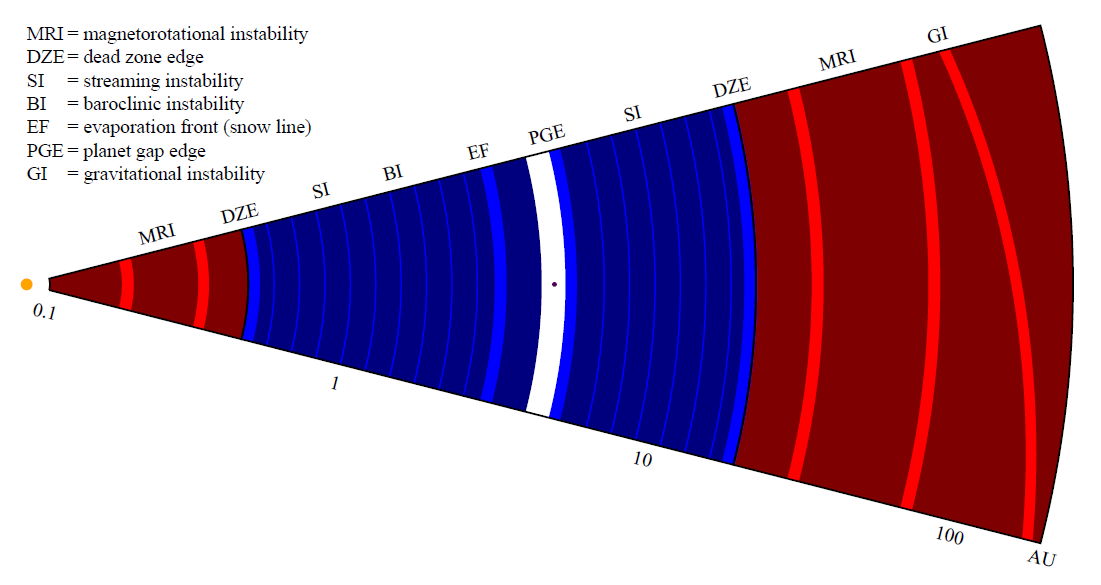 this work
Johansen et al. 2014
9
3- The lab setup
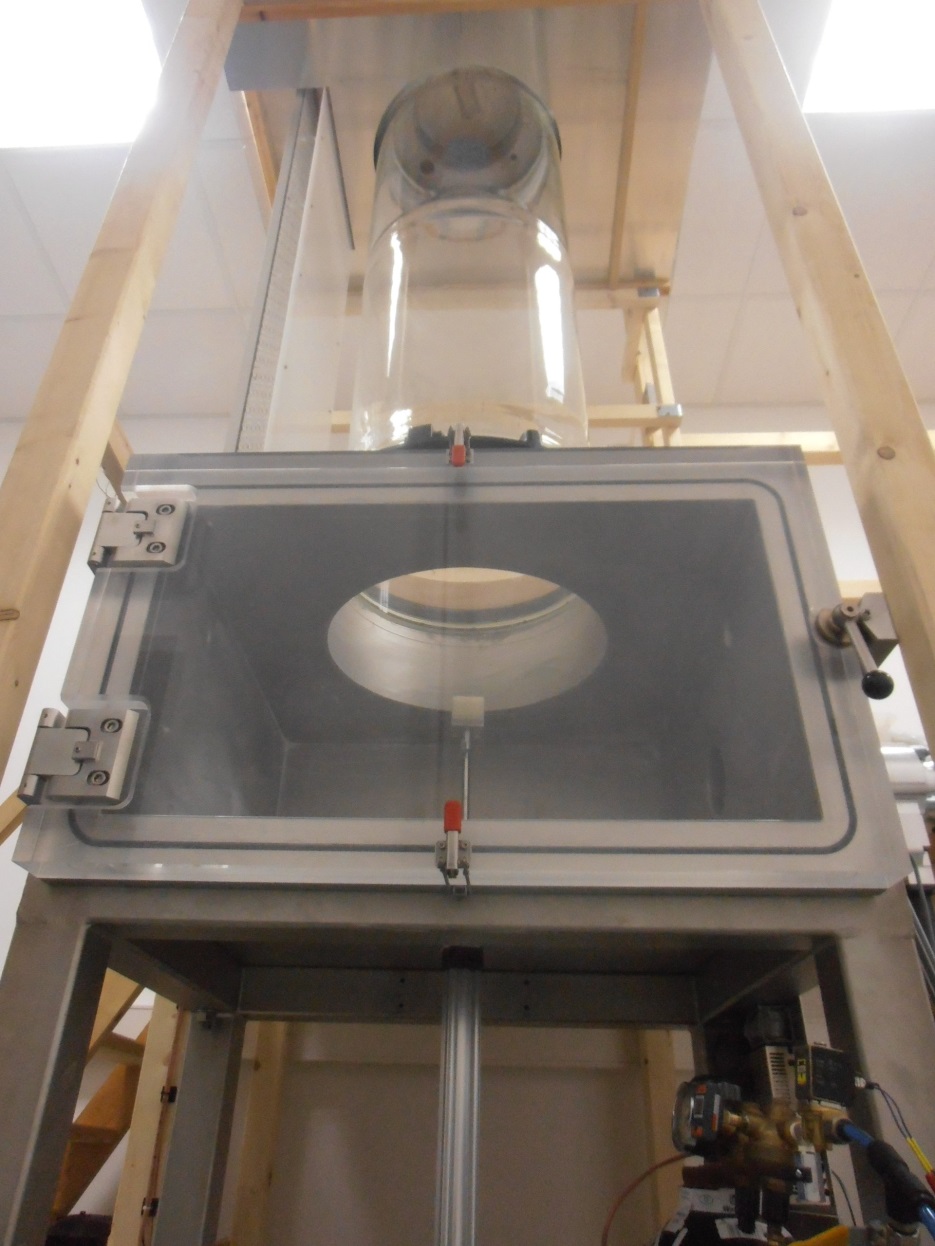 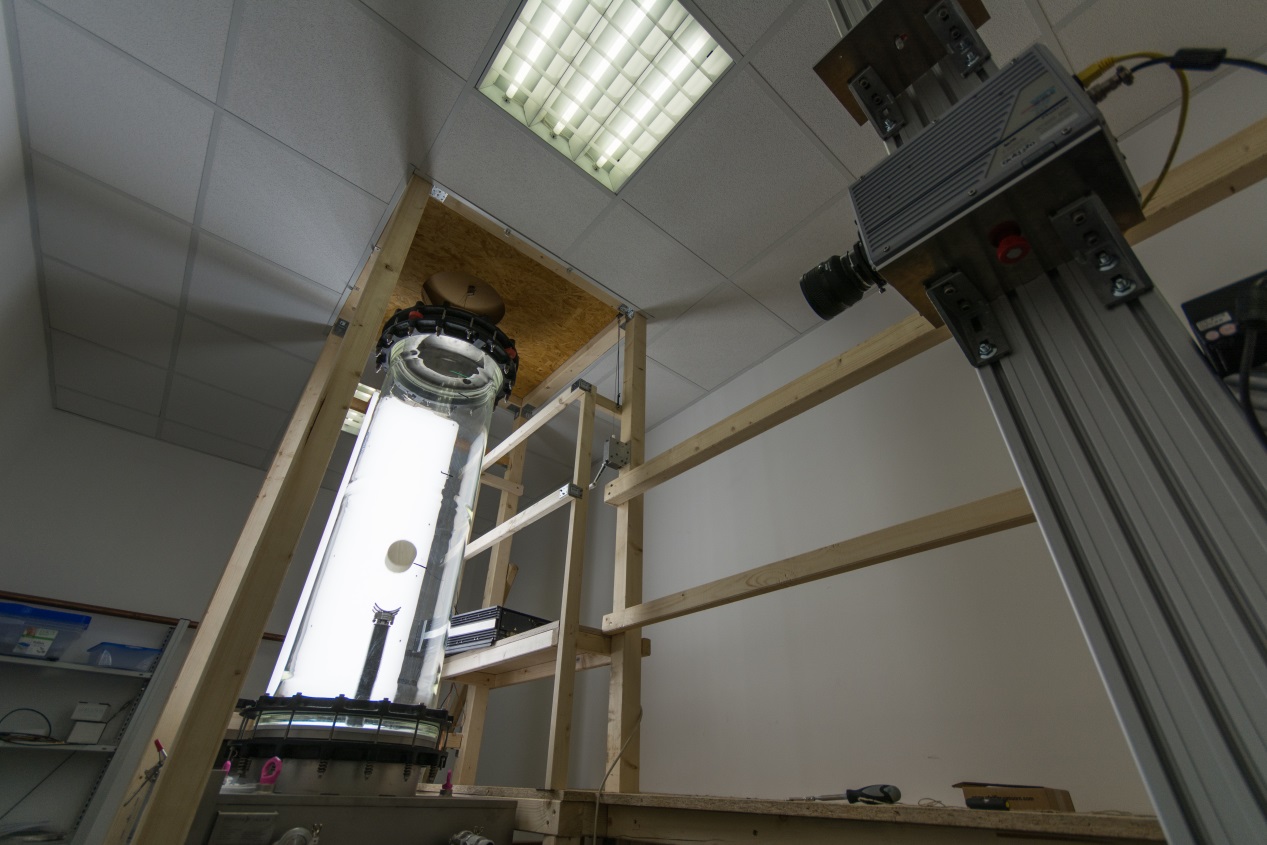 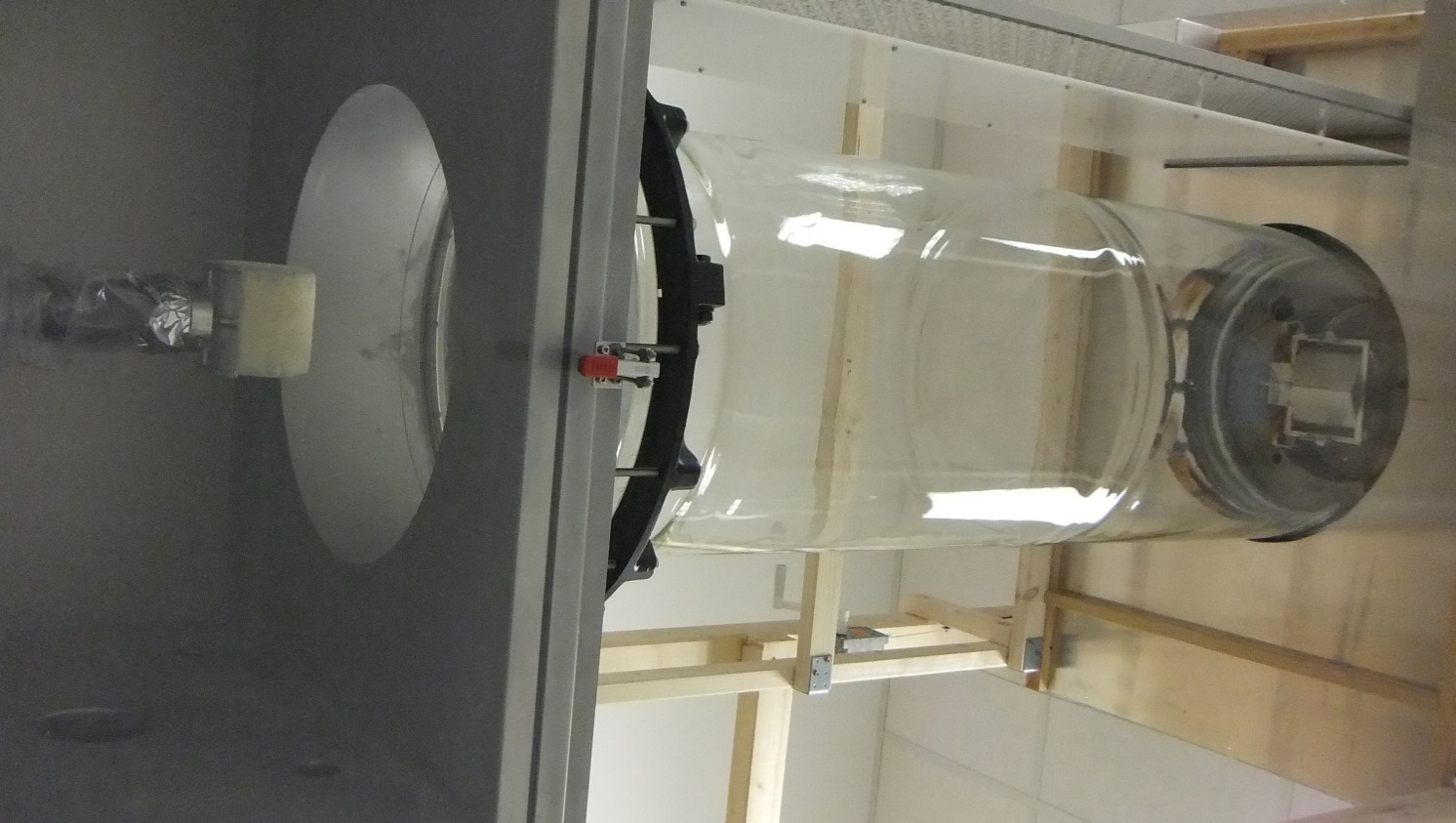 7
4
3
8
2
5
1
1- Vacuum chamber (~10-3 mbar)
2- Glass vacuum cylinder 
3- LED panels
4- Release mechanism
5- 5-cm sample analog
6- Pneumatic accelerator
7- High-speed camera
8- Camera stand
6
5cm
3- The lab setup: release mechanism
Double-wing trap-door release mechanism
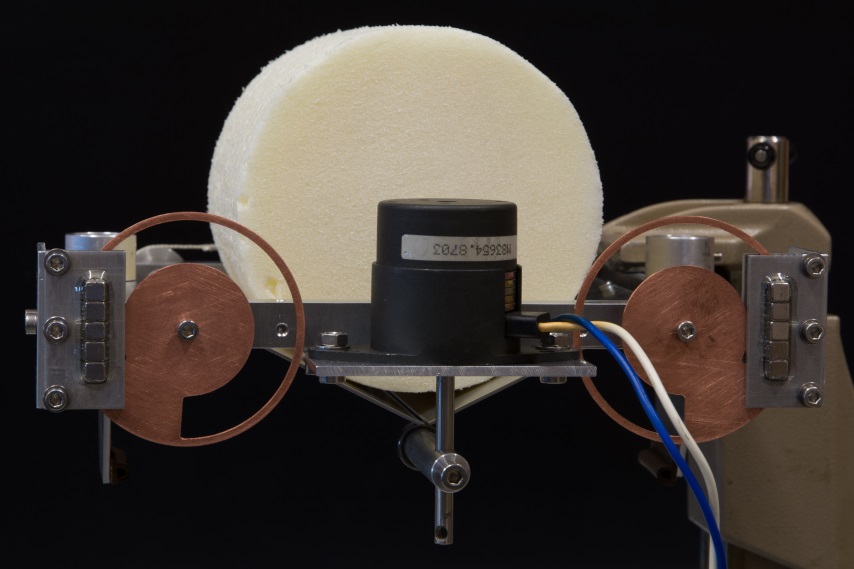 1
5
2
4
3
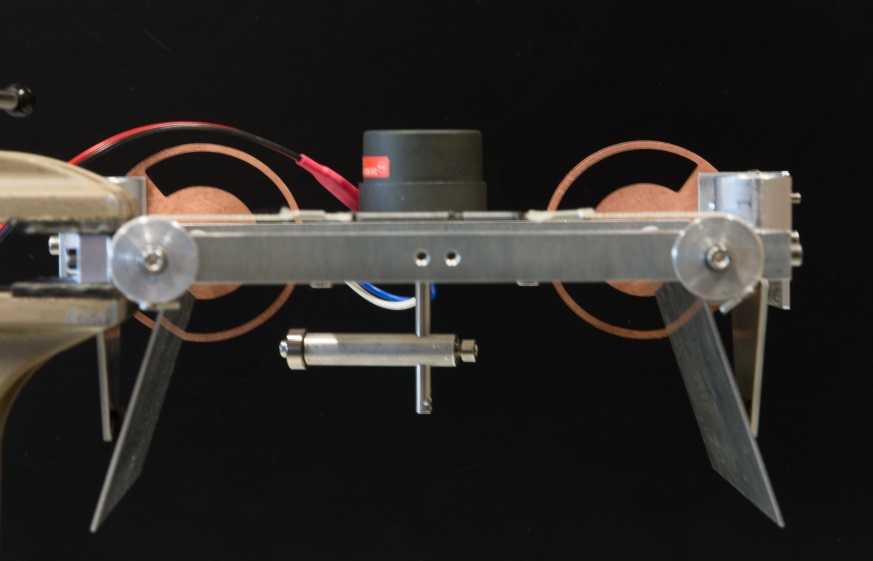 5
2
1- 10-cm sample analog
2- Eddi-current brakes 
3- 90° rotatable lock 
4- Wing trap-doors
5- Solenoid magnet
3
4
3- The lab setup:  accelerators
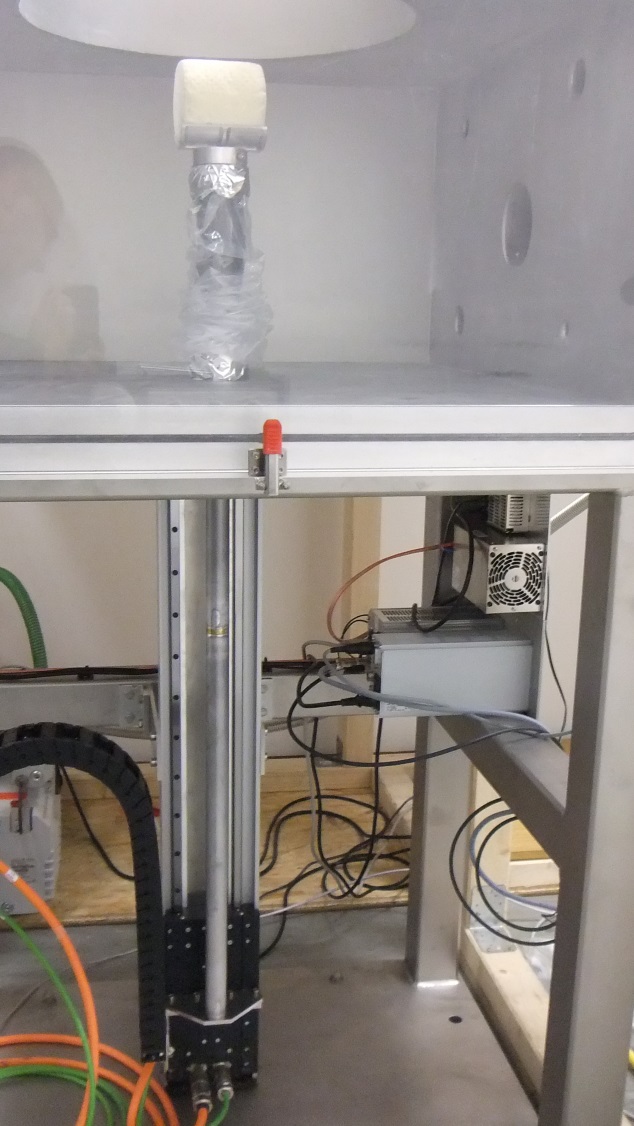 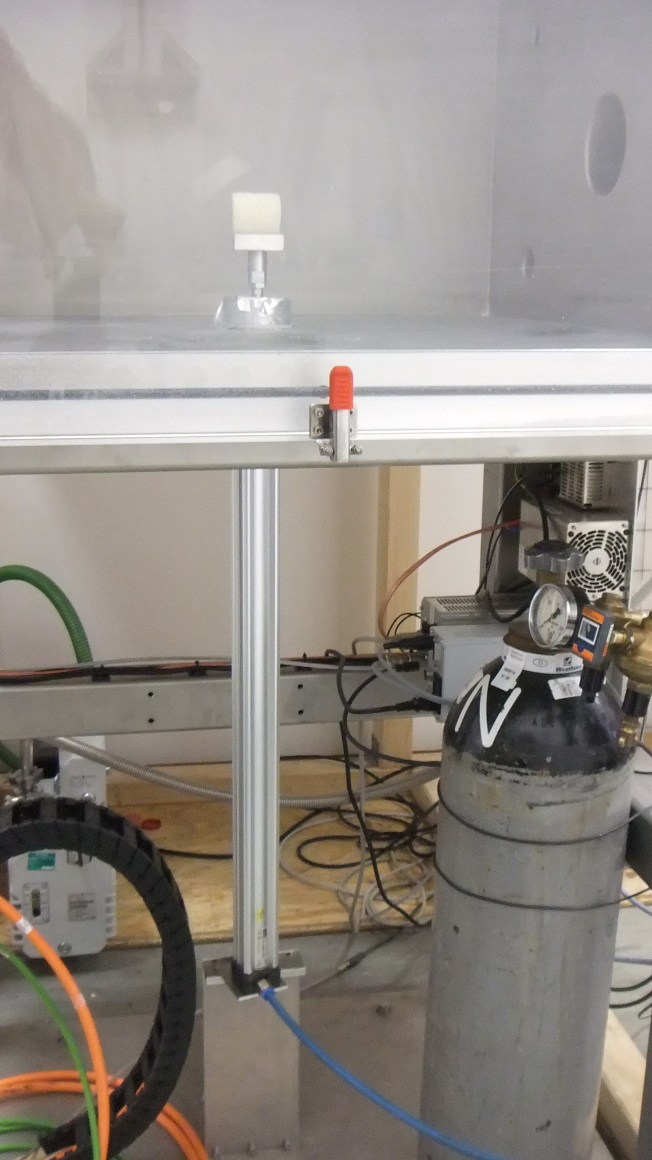 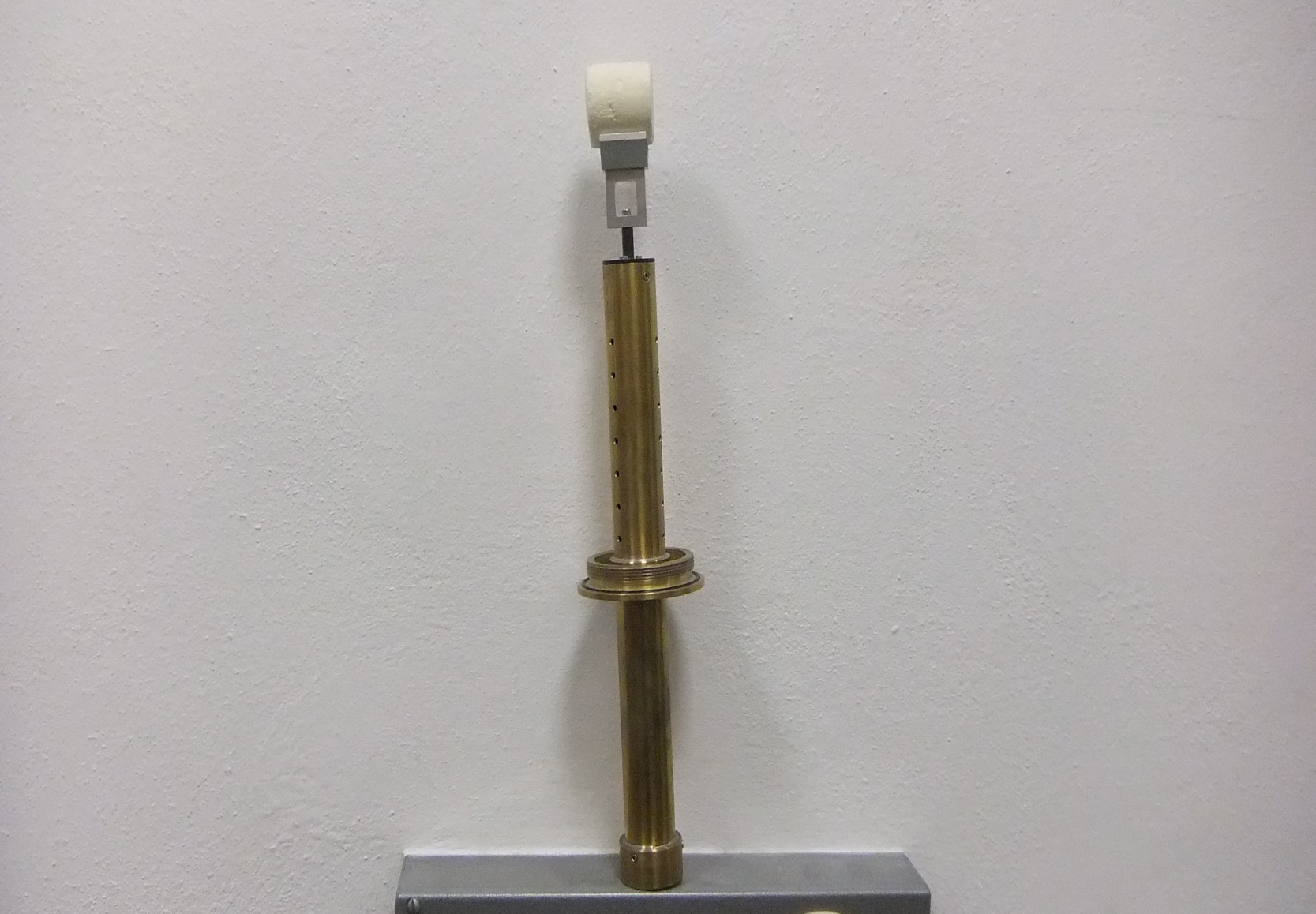 Electromagnetic Accelerator
Spring-based Accelerator
Pneumatic Accelerator
3- The lab setup: experimental procedure
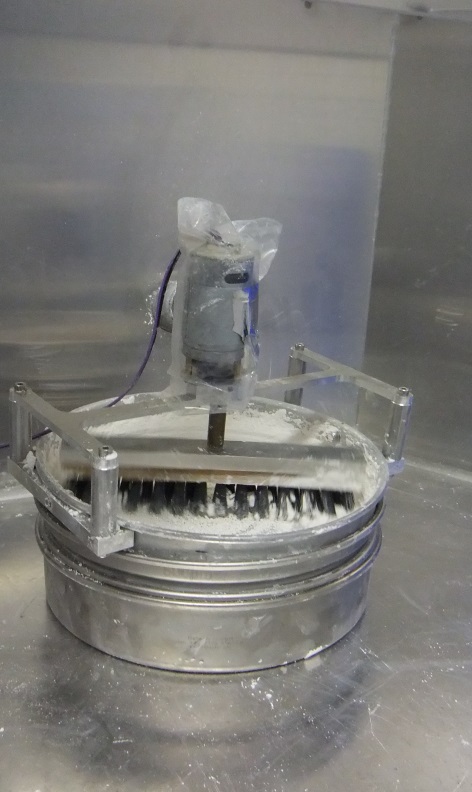 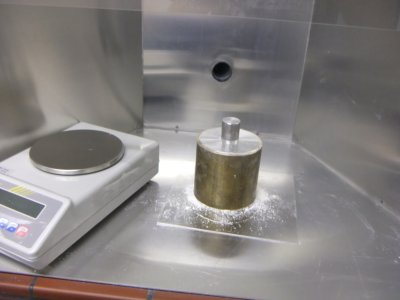 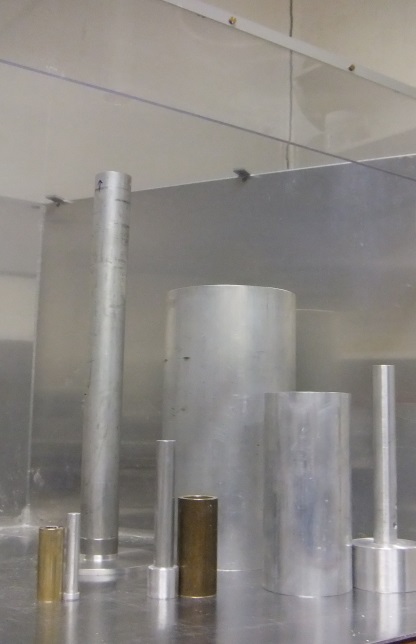 10 cm
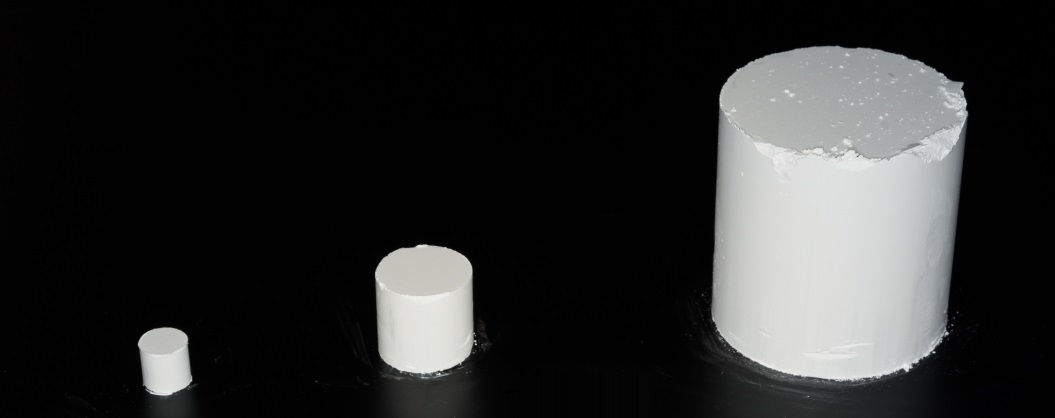 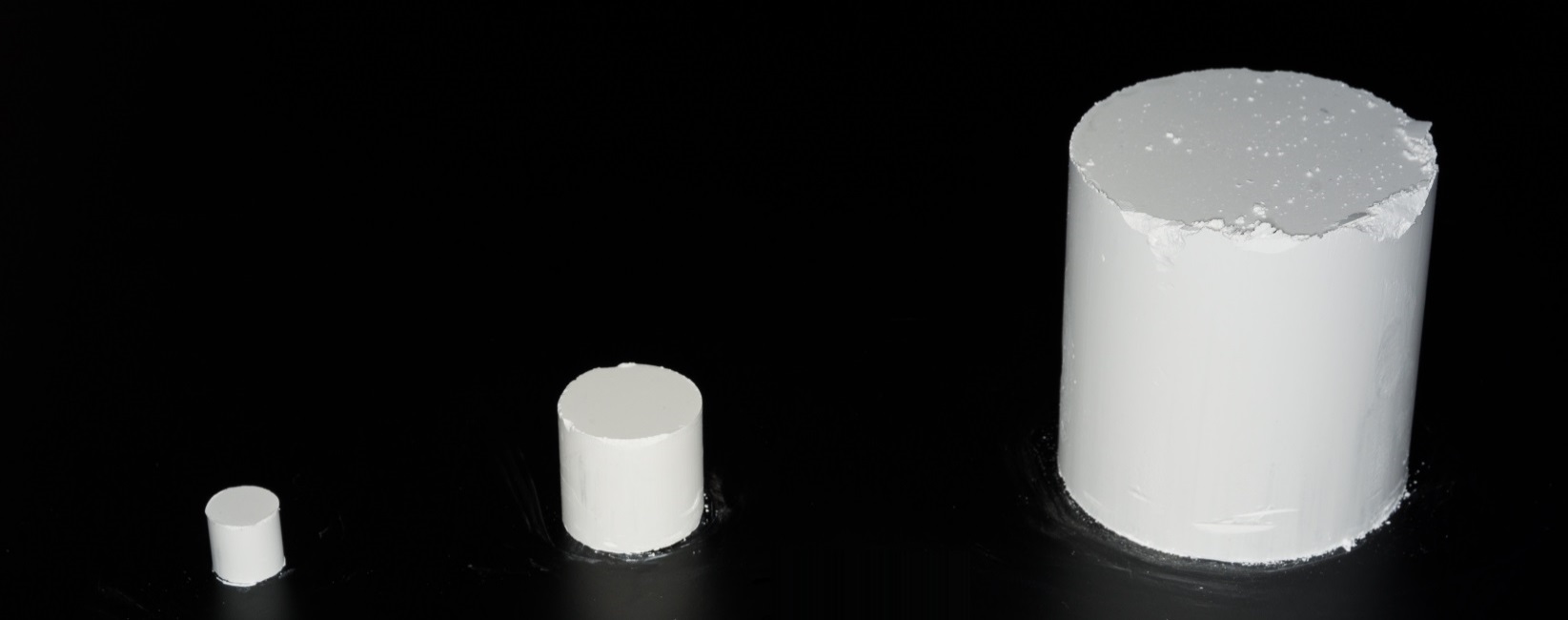 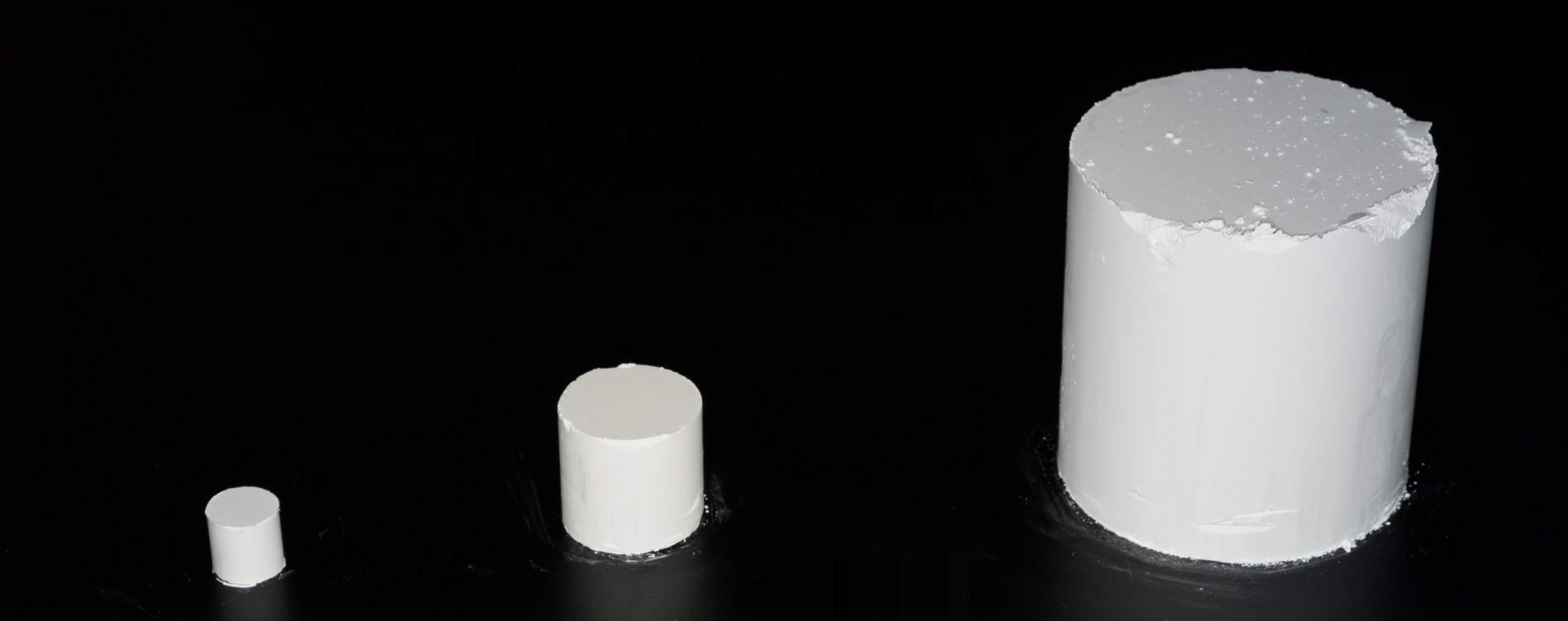 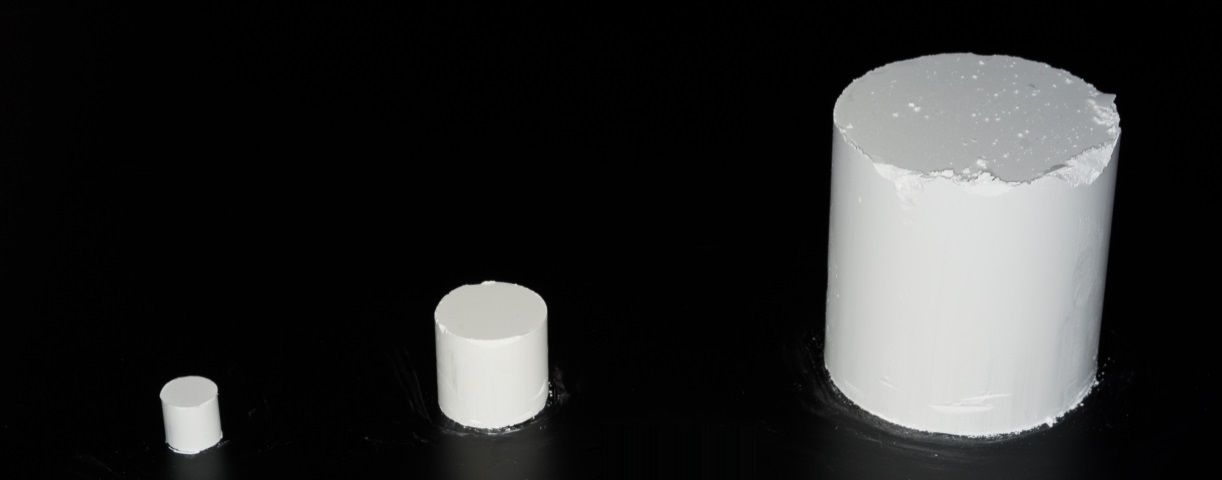 1 cm         2 cm            5 cm
1 cm        2 cm                5 cm                10 cm
Step 3- dust-aggregate formation by using the moulds of the respective size
Step 1- sifting through 500 µm mesh
Step 2- weighing the dust for desired porosity
Samples with 65% porosity  ready for loading
13
14
4- Experiments and results: outcome of collisions
Fragmentation		  Growth			     Growth
Dust-aggregate sizes: 5 cm – 5 cm
Impact velocity: 4.2 m/s
Dust-aggregate sizes: 5 cm – 2 cm
Impact velocity: 4.3 m/s
Dust-aggregate sizes: 1 cm – 5 cm
Impact velocity: 4.6 m/s
4- Experiments and results: the fragmentation strength µ
16
4- Experiments and results: collision spectrum of mass ratio
For the velocity above 1 m/s
17
4- Experiments and results: collision spectrum of mass ratio
18
4- Experiments and results: collision spectrum of mass ratio
19
4- Experiments and results: comparison with model
For the swarms of given Hill radii and mass, it is the 
size of pebbles which determines the collapse time.
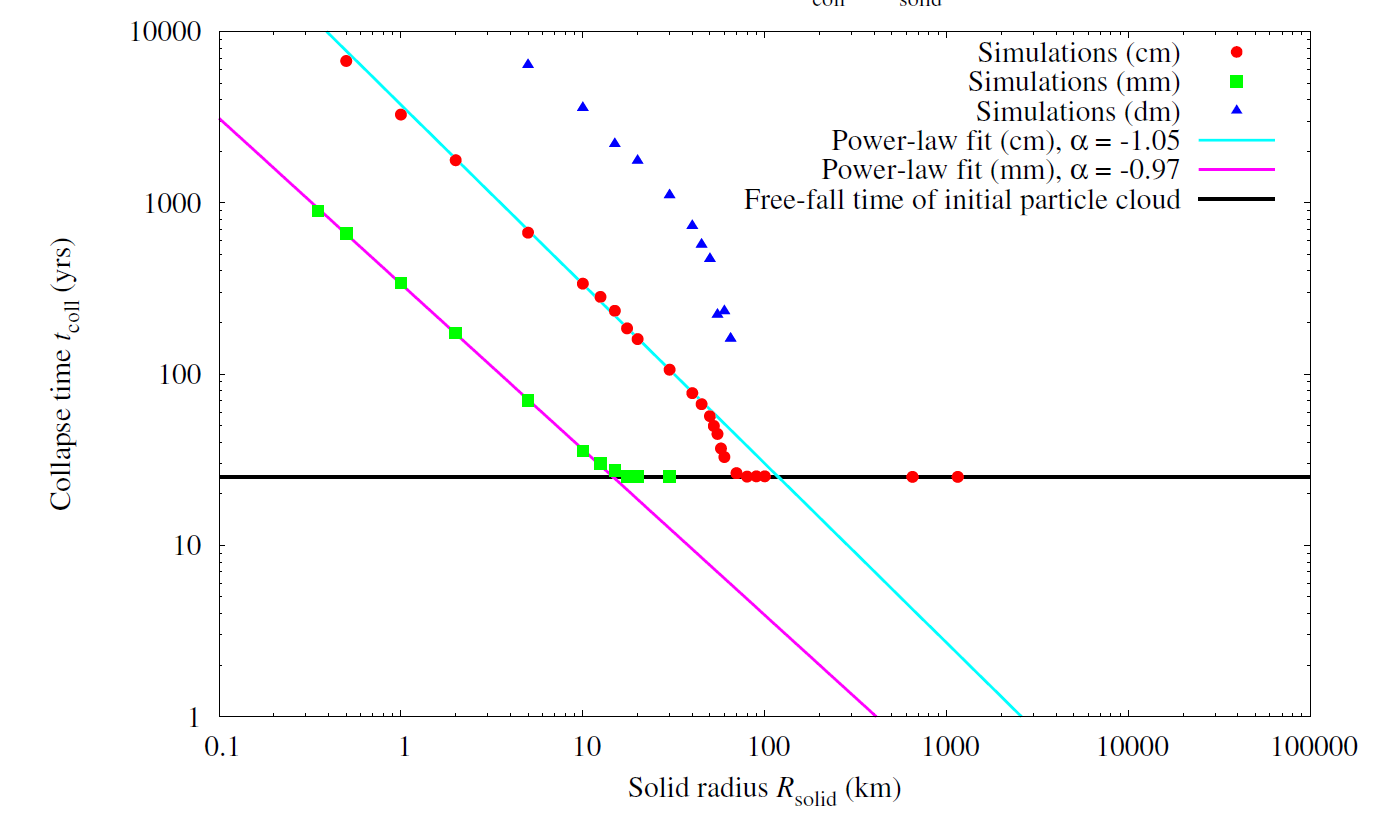 Wahlberg Jansson & Johansen 2014 (A & A, accepted)
20
4- Experiments and results: comparison with model
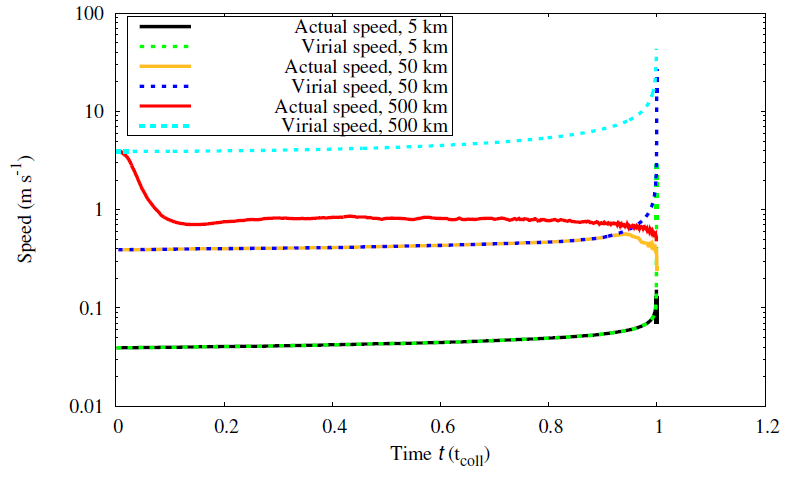 frag. with mass transfer
Result	bigger planetesimal
	free fall collapse
Swarm of :  cm size
Velocity    :  ~ 1 – 4 m/s
Swarm of :  cm size
Velocity    :  < 1 m/s

	bouncing
Result	smaller planetesimal
	longer collapse time
Wahlberg Jansson & Johansen 2014 (A & A, accepted)
21
22
5- Conclusion
Unequal cm-sizes (1-4 m/s) are likely to lead the planetesimal formation
Dust-aggregate sizes: 1 cm – 5 cm
Impact velocity: 4.6 m/s
Dust-aggregate sizes: 5 cm – 2 cm
Impact velocity: 4.3 m/s
The end
Thanks for your attention!

questions
&
criticism are welcome
Acknowledgment
This work is supported by DFG through SFB 963 “Astrophysical Flow Instabilities and Turbulence“.  We thank Anders Johansen and Hubert Klahr for fruitful discussions.